Statistická data ve veřejném sektoru
CEVRO Institut 2022- 2023
O kurzu
2
Organizace semináře
Podklady: sylabus, prezentace, veřejně dostupné zdroje, požadavky na závěrečnou zkoušku
Konzultace dle dohody
Ukončení semestrální prací na vybrané téma
3
Záměr a cíl semináře
Získat znalosti o statistických datech, jejich zdrojích, vlastnostech a pravidlech správného používání pro uživatele, kteří nemají s matematikou a statistikou (skoro) nic společného.
Statistické údaje při správném používání pomáhají, při špatném škodí.
Poznání je předpokladem úspěchu.

CÍLEM KURZU NENÍ OTRÁVIT, 
ALE POMOCI!!!
4
Rozbor statistického ukazatele
Vybrat jakýkoli statistický ukazatel
Provést analýzu metodiky
Zhodnotit silné a slabé stránky ukazatele
Analyzovat prostřednictvím ukazatele vývoj v ČR
Provést mezinárodní srovnání
Diskutovat výsledky
Rozsah: 5-6 stran
5
Hlavní obsah semináře
Význam statistických dat a informací (nejen) ve veřejném sektoru
Základní pojmy
Legislativa 
Instituce a zdroje dat a informací
Hlavní vlastnosti dat a informací - metodika
Statistické údaje z oblastí sociální statistiky, demografie, makro a mikro ekonomické statistiky
   Cíl: získat znalosti pro zadání či vlastní vytvoření potřebných 
          statistických dat a správné zacházení s nimi
6
Co je statistika
7
Poslání statistiky
Statistika neřídí společnost, ale nezávisle a objektivně zjišťuje situaci a trendy 
Vychází z minulosti, pomáhá formovat očekávání
Vstupují do rozhodovacích procesů na (především) makroekonomické, ale i mikroekonomické úrovni
Statistika významně přispívá k poznání reality            poznání je podmínkou formování vývoje
Statistická data ve veřejném sektoru - 2020/2021
8
K čemu slouží data
Poznání věcné problematiky, jejího stavu a vývoje
Poznání struktury jevů
Poznání a analýza souvislostí mezi jevy a procesy
Podklad ke stanovení vizí, programů, projektů, záměrů, politik, …
Hodnocení jejich průběhu a výsledku realizace
Přijímání průběžných či následných opatření
9
Limity statistiky - co je a co není měřitelné
Statistika se může zabývat jen definovatelnými a 
   kvantifikovatelnými jevy a procesy
Otázky měřitelnost (measurability) jevů	
Možnost imputace (nepozorovaný či nepřímo kvantifikovatelný, či obojí)
Převedení kvalitativních aspektů do kvantifikovatelných škál hodnocení
10
Hlavní oblasti statistiky
Makroekonomická statistika (HDP, zahraniční obchod, inflace)
Podniková statistika (produkce, zaměstnanost, finanční ukazatele)
Demografie (obyvatelstvo)
Populační cenzy
Sociální statistika (obyvatelstvo v ekonomických, sociálních a  environmentálních podmínkách)
Environmentální statistika
Volební statistika
11
Co potřebuje práce s daty
Hlavní oblasti:
Legislativa
Organizace
Metodika
Znalosti
Peníze
12
Trocha historie
13
Historický vývoj statistiky I.
„Vrubovky“ – primitivní statistické záznamy z doby paleolitu – Afrika cca před 39 tisíci lety, Věstonice 25 – 28 000 let
Sumerové – 4. tisíciletí před n. l.
Egyptská říše od 3. tisíciletí před n. l. 
Bible Svatá a sčítání
Římská říše
První soupisy na území Čech – 1058 n. l. – soupis majetku kostela Sv. Štěpána v Litoměřicích
Středověk: Anglie 1086 – soupis majitelů půdy
                     V Evropě od 13. století matriky (v Čechách 1531    
                      Jáchymov)
14
Historický vývoj statistiky II.
17. století v Českých zemích – 1651 Soupis poddaných podle víry, 1654 Berní rula, 
Přínos vlády Marie Terezie (1740-1780) – 1754 Patent o každoročním sčítání, 1770 – fixace příjmení, názvů sídel, zavedení popisných čísel domů
18. století – 1853 Evropský kongres statistiků v Bruselu, 1869 – první skutečné sčítání v Rakousku – jednotné, srovnatelné, provedené státem, k jednomu dat. Zavedení desetileté periody.
1890 – poprvé při sčítání v Rakousku-Uhersku použity děrnoštítkové stroje
1919 – první zákon ČSR o Státním statistickém úřad
https://www.idnes.cz/technet/vojenstvi/databaze-archiv-zide.A151110_171103_vojenstvi_pka
15
Historický vývoj statistiky III.
Celosvětový rozmach statistiky v druhé polovině 20. století
Časově (i věcně) souvisí s narůstajícím vlivem státu ve společnosti
40. léta – základní prvky národního účetnictví (navazují na Keynese)
Vznik mezinárodních institucí (Světová banka – 1944, OSN – 1945, MMF – 1945, Evropská komise – 1958, OECD – 1961)
Institucionalizace tvorby statistických metodiky - vznik specializovaných statistických komisí, pracovních skupin 
Stále sílící administrativní užití statistik, zvyšující tlak na kvalitu a mezinárodní srovnatelnost

https://ec.europa.eu/eurostat/publications/manuals-and-guidelines
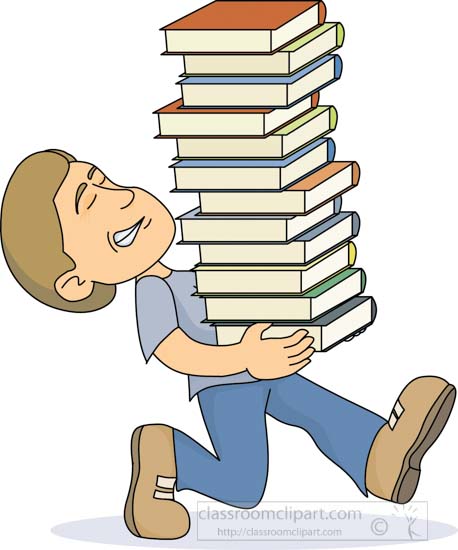 16
Legislativa
17
Statistická legislativa EU
Nařízení Evropského parlamentu a Rady (ES) č. 223/2009 o evropské statistice, v platném znění 
Nařízení Komise (EU) č. 557/2013, kterým se provádí nařízení Evropského parlamentu a Rady (ES) č. 223/2009, pokud jde o přístup k důvěrným údajům pro vědecké účely
Nařízení ke sčítání lidu a domů
Nařízení k ochraně osobních dat, GDPR
Code of Practice = 16 základních principů evropského statistického systému
Info: www.czso.cz
18
Statistická legislativa ČR
Zákon o státní statistické službě č. 89/1995 Sb., v platném znění
Obsah zákona: definice pojmů, organizace, práva a povinnosti, registry, spolupráce, sankce
Hlavní principy:
   - nezávislost
   - objektivita
   - transparentnost
   - ochrana důvěrnosti dat
Zákony o sčítání lidu, domů a bytů
Zákon o ochraně osobních údajů
19
Ochrana dat
Základní princip použití statistických dat:
  napřed chránit, pak používat!!!
Implementace nařízení EU (GDPR)
Legislativa ČR - zejména zákony:
  - č. 101/2000 Sb., o ochraně osobních údajů, v platném    
    znění 
  - č. 89/1995 Sb., o státní statistické službě, v platném 
    znění
Oblasti ochrany dat: legislativní, personální, technické
20
MetodikaZdroje dat
21
Některé základní pojmy
Procenta (%) a promile (‰)
Procenta a procentní body
Veličiny stavové a tokové
Indexy bazické, řetězové a klouzavé
Interval spolehlivosti
Prognózy a projekce
Ankety a průzkumy
Základní soubor a výběrový soubor, konstantní pole
Průběžné, předběžné a definitivní výsledky
22
Hlavní metody získávání dat
Statistická zjišťování 
  - plošná
  - výběrová 
  Vlastnosti: reprezentativnost, srovnatelnost v prostoru a   
  čase, cena, pracnost, rychlost, administrativní zátěž 
  respondentů
Jiné zdroje – administrativní, komerční, nestatistické, …
23
Hlavní zdroje dat
Statistické zjišťování:
   - prováděná Českým statistickým úřadem (ČSÚ)
   - prováděná resortními statistikami podle zákona č. 89/1995 Sb.
   - mimo státní statistickou službu
Administrativní zdroje dat:
   - jiné organizační složky státu
   - ostatní zdroje (samospráva, nevládní organizace, vědecké a 
     výzkumné zdroje)
Komerční a jiné externí zdroje
24
Administrativní zdroje dat
= velmi široký pojem
Výhody: 
   - nezatěžuje respondenty
   - zpravidla nižší náklady na získání dat
   - snižuje nebezpečí výskytu rozdílných údajů
Nevýhody:
   - závislost na jiném (nestatistickém) zdroji dat
   - nutnost provést analýzu (viz dále)
25
Analýza AZD
Před každým rozhodnutím o použití potencionálního administrativního zdroje dat nutno provést analýzu zaměřenou zejména na aspekty:
- Legislativní dostupnost zdroje dat
- Technická dostupnost
- Metodická srovnatelnost
- Časová shoda
- Stabilita obsahu
- Horizont existence zdroje
- Jiné faktory
26
Statistické registry
Obsah a pravidla zacházení musí být stanoveny zákonem (např. č. 89/1995 Sb.)
Základní opora výběru respondentů
Samostatný zdroj statistických informací
Registry ve správě ČSÚ:
- Registr osob (ROS), dříve: Registr ekonomických subjektů (RES) -  
  veřejný
   - Farmářský registr - neveřejný
   - Registr sčítacích obvodů (RSO) - veřejný
27
Jiné registry státní správy
Základní registry státní správy:
  - Registr obyvatel – ROB (Min. vnitra)
  - Registr osob – ROS (ČSÚ)
  - Registr územní identifikace, adres a nemovitostí – RÚIAN   
    (Český úřad zeměměřičský a katastrální - ČÚZK)
Registry ministerstev – daňové registry MF, zdravotnické registry MZdr (Ústav zdravotnických informací a statistiky - ÚZIS ČR), registr vozidel (MD), …
28
MetodikaMěření a řízení kvality dat
29
Řízení a měření kvality dat
Zadání kvality: 
   - kvalita stojí čas a peníze
   - požadavek na kvalitu úměrnou účelu užití dat
   - interval spolehlivosti a stratifikace
Měření výsledné kvality:
   - míra dosažené response a naplnění strat
   - logické kontroly 
   - kontextové kontroly (porovnání v časových řadách a se souvisejícími 
     ukazateli)
30
Parametry stanovení kvality informací
Interval spolehlivosti
Kvalita
Objem dat
Náklady
Čas
31
Stratifikace výběrových souborů
32
MetodikaOrganizace
33
Mezinárodní organizace statistiky
Hlavní světové organizace:
   - Statistická komise OSN, New York
   - Statistická divize OSN, New York, Ženeva
   - účelové organizace OSN (FAO, UNICEF,…)
   - OECD
   - Jiné světové organizace (IMF, ILO, WT(rade)O, WT(ourism)O, WHO,…)
Evropská statistická služba:
    - Statistický úřad Evropských společenství – Eurostat, Lucemburk
    - Evropská centrální banka (ECB), Frankfurt/Mohanem
    - Evropský systém centrálních bank (ESCB)
Přístup na všechny weby přes: www.czso.cz/odkazy
34
Hlavní složky státní statistické služby ČR
Český statistický úřad – koordinuje, zodpovídá za metodiku a 
   legislativu
Ministerstvo zdravotnictví - Ústav zdravotnických informací a statistiky ČR
Ministerstvo financí
Ministerstvo průmyslu a obchodu
Ministerstvo zemědělství
Ministerstvo životního prostředí
Ministerstvo práce a sociálních věcí
Ministerstvo dopravy
Český úřad zeměměřičský a katastrální
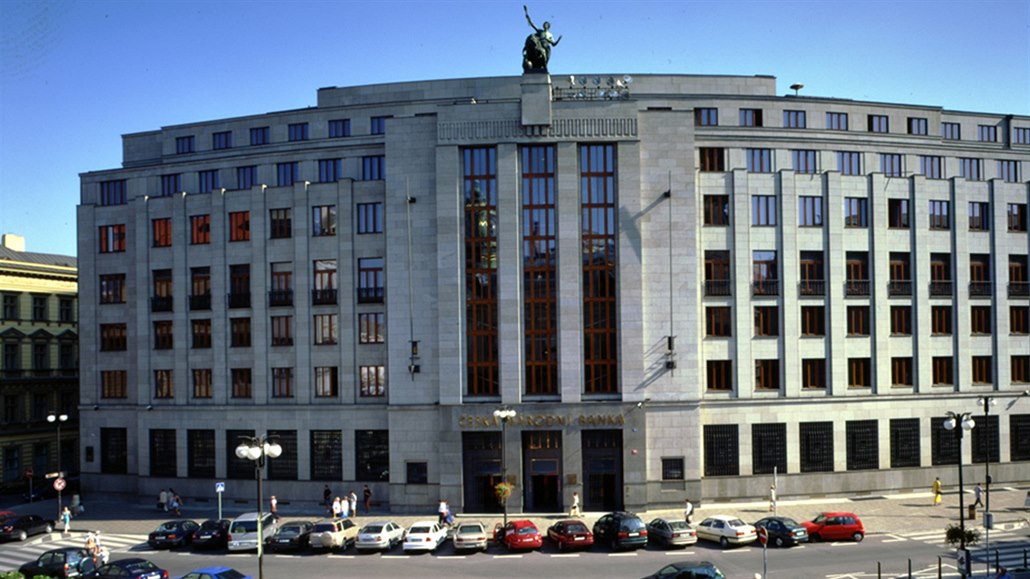 35
MetodikaMeta data
36
Systém meta dat
Systém meta dat, dříve také METIS, angl. Meta-data-system
Popis vlastností dat (proměnných)
Uvádí metody tvorby dat (tvorba výběrového souboru, zjišťování a zpracování), použité klasifikace a číselníky, definice ukazatelů, použitý typ statistické jednotky atd.
37
Klasifikace a číselníky
Klasifikace – vnitřně strukturovaný nástroj třídění
Číselníky – seznam kódů (alfa-numerické) a názvů
Základem (zpravidla) mezinárodní standard
Zajišťují srovnatelnost dat v prostoru a v čase
Použití kódů přesně vymezuje vlastnosti údaje (druh zboží, obsah činnosti, úroveň vzdělání,…)
38
Hlavní druhy klasifikací – I.
Ve správě ČSÚ:
Odvětvová klasifikace ekonomických činností – CZ-NACE rev. 2 (dříve OKEČ) – dle ISIC rev. 3, NACE rev. 2
Standardní klasifikace produkce (SKP) – dle CPC, CPA
Klasifikace zaměstnání – CZ-ISCO dříve KZAM – dle ISCO 88 
Klasifikace postavení v zaměstnání – CZ-ICSE – dle ICSE
39
Hlavní druhy klasifikací – II.
Klasifikace stavebních děl – CZ-CC
Kmenová klasifikace oborů vzdělávání – KKOV – dle ISCED97
Klasifikace vzdělání – CZ-ISCED 2011
Klasifikace územních statistických jednotek – CZ-NUTS
Klasifikace zemí – CZ-GEONOM
Klasifikace funkcí vládních institucí – CZ-COFOG
Klasifikace služeb neziskových institucí sloužících 
   domácnostem – CZ-COPNI (Satelitní účet NI)
Klasifikace individuální spotřeby – CZ-COICOP
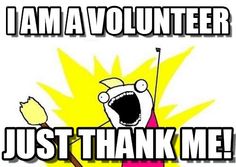 40
Hlavní druhy klasifikací – III.
Statistické klasifikace ve správě Ministerstva zdravotnictví: 
Mezinárodní statistická klasifikace a přidružených zdravotních problémů – MKN-10
Mezinárodní klasifikace pro onkologii – MKN O-3
Klasifikace zhoubných nádorů – TNM
Klasifikace hospitalizovaných pacientů – IR-DRG

ÚZIS: https://www.uzis.cz/index.php?pg=registry-sber-dat--klasifikace
41
Statistické číselníky
Číselník zemí – dle ISO 3166
Číselník nemocí
Číselník obcí – jen v ČR
Číselník ZÚJ
Jiné číselníky i pro interní potřeby statistické služby
42
Vybrané ukazatelePráce s daty
43
Vybrané ukazatele a jejich vlastnosti
Klíčové ukazatele z vybraných oblastí makro- i mikroekonomiky, sociální sféry, demografie a dalších oblastí
Obsah, způsob tvorby
Hlavní vlastnosti z hlediska použití
Chyby, kterých se vyvarovat
44
Hrubý domácí produkt
HDP – součást modelu národního účetnictví
Hrubý domácí produkt (HDP) je peněžním vyjádřením celkové hodnoty statků a služeb nově vytvořených v daném období na určitém území; používá se pro stanovení výkonnosti ekonomiky. Může být definován třemi způsoby:
produkční metodou, 
výdajovou metodou 
důchodovou metodou
Měrná jednotka: miliardy Kč
Předběžné (čtvrtletní) a definitivní údaje
45
Výpočet HDP
Produkční metodou: HDP = Produkce mínus Mezispotřeba plus Daně z produktů mínus Dotace na produkty
Výdajovou metodou: HDP = Výdaje na konečnou spotřebu plus Tvorba hrubého kapitálu plus Vývoz výrobků a služeb mínus Dovoz výrobků a služeb
Důchodovou metodou: HDP = součet prvotních důchodů za národní hospodářství celkem: náhrad zaměstnancům, daní z výroby a z dovozu snížených o dotace a hrubého provozního přebytku a smíšeného důchodu
46
O čem je HDP?
toková veličina!
nově vytvořené zboží a služby pro konečné užití, nikoli stav bohatství
„v tržních cenách“, ale pokrývá i produkty neprocházející trhem
HDP vs HND
užití ve fiskální (proxy daňového základu) a v měnové politice (nominální kotva růstu peněz)
monitoring hospodářského cyklu
přeceňovaný ukazatel?
47
Vládní finanční statistika (GFS)
Maastrichtská kritéria deficitu a dluhu
Navazuje na národní účetnictví, rozdíl je ve výpočtu dluhu
Struktura výdajů podle účelu (COFOG) … odpovídá na dotaz „kolik vláda vydává na …?“
Monitoring fiskální udržitelnosti
Řízení měnové unie
Velmi detailní sběr dat („mikro-statistika“) 
Intenzivní kontrola ze strany nadnárodních institucí
48
Měnová a finanční statistika
primárně tvořená ČNB (není součást státní statistické služby, má vlastní zákon), jež je součástí veřejného sektoru
rozsáhlé sběry dat, tvorba výstupů (od mikrodat až po makroekonomická data, zejména platební bilance)
využití pro měnovou politiku, monitoring finanční stability
úzká spolupráce s ČSÚ (přeshraniční toky, finanční statistika, GFS)
rozdíly? Neměly by být, ale jsou (důsledek odlišných potřeb)
49
Ceny
Typy cen:
    - spotřebitelské
    - výrobců (průmysl, stavebnictví, zemědělství)
    - v zahraničním obchodu
Spotřební koš
Spotřeba domácností (statistika rodinných účtů)
Index spotřebitelských cen = míra inflace
Index cen nemovitostí? Mapa nájmů?
50
Inflace - typy ukazatelů inflace
Měsíc běžného roku : Předchozí měsíc běžného roku
Měsíc běžného roku : Stejný měsíc předchozího roku
Poslední kalendářní rok : Předchozí kalendářní rok
Období od počátku běžného roku : Stejné období od počátku předchozího roku
Posledních 12 měsíců : Období 12 měsíců předcházejících
Zveřejnění údajů zaokrouhlených na 1 desetinné místo
Nikdy se nereviduje
51
Problémy měření inflace
Věrohodnost vstupů ze zjišťování u domácností
Nízká vypovídací schopnost podle sociálních skupin
Nízká vypovídací schopnost v regionálním členění
Místa, četnost a doba měření, nové produkty, balíčky produktů, aj.
Mezinárodní srovnání:
Shodný či podobný teoretický aparát (vzorce, definice)
Různé spotřební koše podle národních zvyklostí a podmínek
Stabilita ekonomiky, sociálních podmínek
Různá četnost měření ceny
52
Mzdy
Mzdy jako složka nákladů
Mzdy jako zdroj obratu obchodu a služeb
Mzdy jako nástroj uspokojování potřeb lidí
Mzdy jako zdroj daní pro stát
Vývoj mezd a podnikatelské rozhodování
Mzdy a struktura ekonomiky
Mzdy a (ne)zaměstnanost
53
Mzdy II.
Ukazatele: 
    - objem mzdových prostředků 
    - průměrná mzda 
    - medián = střední hodnota
    - mzda nominální a reálná
54
Úplné náklady práce
ÚNP = osobní výdaje + ostatní výdaje spojené s pracovní sílou
Pracovní podmínky, péče o pracovní síly a jejich cena
Ostatní výdaje:
   - vzdělávání
   - bezpečnost
   - péče o zdraví
   - sociální výdaje
55
Pracovní síla
Zaměstnavatelé, OSVČ, zaměstnanci, pomáhající členové domácnosti, nezaměstnaní
Osoby dle věku: před- (0-14), produktivní (15 - 64), poproduktivní  (64+)
Ekonomicky aktivní obyvatelstvo
Srovnatelnost v čase a prostoru
Počty zaměstnanců průměrné (tokové) nebo ke dni (stavové), přepočtené (FTE) nebo fyzické osoby
Struktury dle: pohlaví, věku, vzdělání, oboru činnosti, postavení v zaměstnání
56
Nezaměstnanost I.
Statistiky nezaměstnanosti:
 - registrovaná, úřady práce, jen národní     
   srovnatelnost, lokalizace až do adresy, údaje jen o 
   nezaměstnaném
 - Výběrové šetření pracovních sil (VŠPS), provádí ČSÚ,   
   mezinárodní metodika Labour Force Survey (LFS) 
   zajišťuje mezinárodní srovnatelnost, jen do úrovně NUTS3, 
   širší údaje o nezaměstnaném (ztráta a hledání zaměstnání)
57
Nezaměstnanost II.
Nezaměstnanost mladých do 29 let
Nezaměstnanost dlouhodobá (rok a více)
Regionální nezaměstnanost
Srovnání čase – dopad změn metodiky a legislativy
Mezinárodní srovnání – dopad různé legislativy
58
Demografie
Počty obyvatel
Natalita, mortalita
Potratovost
Přirozený pohyb: narození – zemřelí
Mechanický pohyb: přistěhovalí – vystěhovalí
Sňatečnost
Rozvodovost
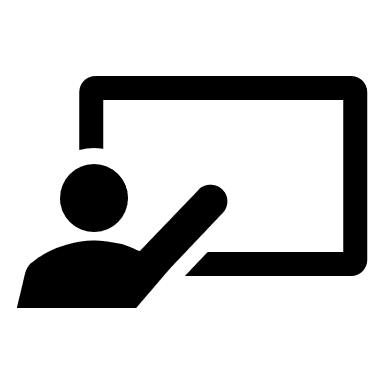 59
Stromy (pyramidy) života
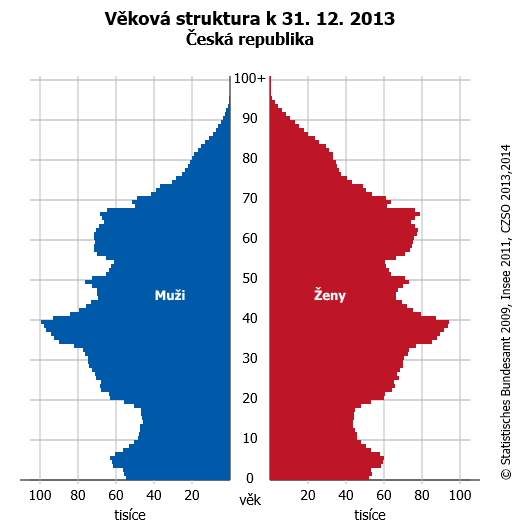 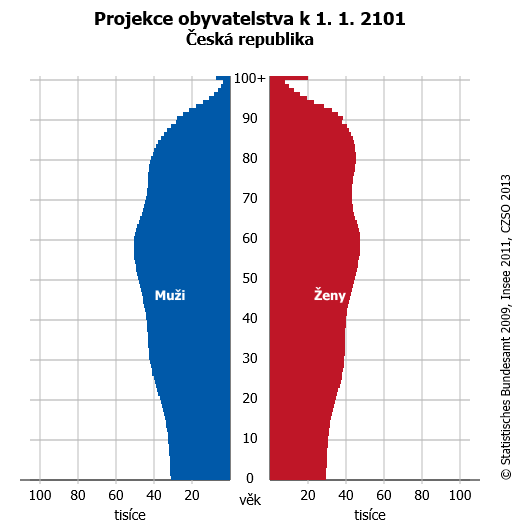 60
Demografie II.
Obyvatele podle:
  - trvalého bydliště
  - obvyklého bydliště
Obyvatelé hlášení na obecním úřadu
Bilance obyvatel = výchozí stav + saldo přirozeného pohybu (narození – zemřelí) + saldo mechanického pohybu (přistěhovalí – vystěhovalí)
61
Demografie III.
Natalita
Živě a mrtvě rozené děti – živě = dítě vypuzené nebo vyňaté z těla matky s porodní hmotnosti 500 g a více a projevující alespoň jednu ze známek života nebo má hmotnost do 500 g a přežije alespoň 24 hodin od porodu.
Novorozenci = 0-27 dní od porodu, kojenci = 28 dní – 1 rok
Míra plodnosti = počet živě narozených dětí v přepočtu na 1 ženu v produkčním věku 15 – 49 let
Potraty:
   - spontánní
   - umělé
62
Demografie V.
Úmrtnost:
    - novorozenci – do 28 dnů od porodu
    - kojenci – do 1 roku věku
Příčiny úmrtí: kategorizace dle Klasifikace nemocí MKN-10; 
   vždy jen jedna (hlavní, bezprostřední) příčina
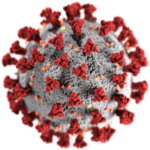 63
Demografie VI.
Sňatky: počet sňatků, počet sňatků/počet rozvodů v daném roce, počet sňatků na 1000 obyvatel starších 18 let
Územně přiřazen dle bydliště snoubence
Rozvody: počet rozvodů, počet rozvodů na počet sňatků v daném roce, počet rozvodů na 1000 obyvatel starších 18 let
Registrované partnerství
64
Demografie VII.
Občanství – dle platného dokladu
Národnost – deklaratorní vyjádření vlastního pocitu člověka
Průměrný věk obyvatel – průměrný věk všech žijících obyvatel k určitému datu
Střední délka života = naděje dožití = předpoklad dožití věku za neměnných podmínek u nyní narozených nebo žijících
65
Zdravotní stav
Zdravotní stav populace celkem a nemocnost a úrazovost v pracovním procesu
Parametry zdravotního stavu: 
  - věk dožití, 
    - úmrtnost novorozenců a kojenců, 
    - struktura nemocí a příčin úmrtí, 
Parametry zdravotnictví: výdaje, počty lékařů a dalšího zdravotnického personálu, počet lékařů či lůžek na počet 
     obyvatel
66
Sociální statistiky
Zaměřeno na sociální zabezpečení
Výdaje na dávky sociálního zabezpečení
Výdaje na dávky důchodového pojištění
Různé struktury dávek nemocenského pojištění
Různé struktury důchodců
Vybraná pobytová zařízení sociálních služeb (stav ke 31.12.)
Vybrané údaje o poskytnutých sociálních službách
Hlavní zdroje dat:
Ministerstvo práce a sociálních věcí – Česká správa sociálního zabezpečení
Český statistický úřad
67
Vzdělanost
Klasifikace úrovně a zaměření vzdělání
 Sledování dle věku a pohlaví, regionální rozdíly
 Vzdělávání jako celoživotní proces
 Ukazatele vzdělanosti obyvatelstva
 Ukazatele školství a vzdělávací soustavy
 Problémy srovnání v čase a v prostoru
68
Chudoba
Chudoba podle příjmů nebo podle vlastnictví
 Prakticky měřitelné jen podle příjmů
 Stanovení hranice míry chudoby
 Objektivizace v prostoru a v čase
 Problém pravdivého zachycení příjmů
 Statistická chudoba ≠ nespokojenost
69
Volný čas
Různé místo v žebříčku hodnot ve vazbě   
     na rozvoji společnosti, sociální skupině,   
     věk, pohlaví,…
Význam roste s vyšší životní úrovní
Měření: výběrové metody (např. SILC), 
     náročnost na strukturu vzorku
Rozsah volného času v hodinách, aktivity
70
Uplatnění demokratických práv
Závisí na rozvoji společnosti 
Může se prolínat s volným časem
Uplatňování aktivních a pasivních demokratických práv v 
     řízení společnosti
Měření: výsledky voleb, údaje o postavení žen a mužů, 
     minorit atd., údaje poskytované politickými stranami
71
Rovnost a vyloučenost
Souvisí zejména s demokratickými právy
Genderová statistika – rovné postavení žen a mužů
Přístup sociálně slabších ke vzdělání a k práci
Rovnost cizinců a národnostních a rasových menšin před 
     zákonem i v přístupu ke vzdělání, práci, zdravotní a 
     sociální péči
72
Kriminalita
Tři zdroje:
       - policie (výsledek vyšetřování)
       - státní zastupitelství (rozhodnutí o obvinění)
       - soudní systém (platný rozsudek)
Statistiky: 
       - počty a struktura trestných činů, 
       - počty pachatelů, počty odsouzených, 
       - struktura podle pohlaví a mladiství, počty 
       - nápravných zařízení, z toho pro mladistvé
73
Životní prostředí
Složitý komplex různých podmínek
Kvalita vody, vzduchu a půdy
Znečištění různými chemickými prvky
Klimatické podmínky
Přírodní zdroje
Zohlednění znečištění prostředí a čerpání přírodních zdrojů na tvorbě HDP
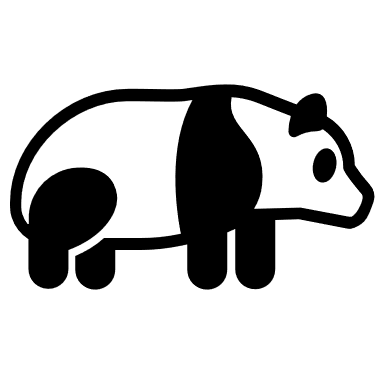 74
Populační cenzy
75
Populační censy
V ČR Sčítání lidu, domů a bytů
Různé metody provedení a jejich dopad na obsah a vlastnosti
Srovnatelnost dat v čase a prostoru
Využití dat z censů
V ČR a EU příští sčítání lidu, domů a bytů v roce 2021
76
Způsoby provedení censů
Dotazování u obyvatel
   - otázky klade i zapisuje tazatel
   - doručení a sběr dotazníků, pomoc tazatelem, vyplnění 
      respondentem
Administrativní zdroje dat
Kombinace AZD s dotazy u obyvatel (výběrový soubor)
V ČR kombinace elektronických dotazníků přes internet a papírových dotazníků
77
Volby a referenda
78
Volební statistika
Volební statistika = zpracování výsledků voleb
Legislativa
Organizace
Metodika
Možnosti dalšího vývoje
Vazby na jiné statistiky a analytické využití
79
Základní pojmy
Volební strana a hnutí
Volební obvod, volební okrsek, zvláštní volební okrsek
Hlasovací schránka
Přenosná hlasovací schránka
Hlasovací lístek
Volič
Průběžné a definitivní výsledky
80
Klíčové instituce voleb I.
Parlament – přijímá a mění volební zákony
Prezident – vyhlašuje volby a jejich termín
Min. vnitra – legislativa, spolupráce se samosprávou, tisk hlasovacích lístků
Min. zahraničních věcí, spravedlnosti, obrany, zdravotnictví – specifická organizace voleb
ČSÚ – metodika a vlastní zpracování a prezentace výsledků
81
Klíčové instituce voleb II.
Státní volební komise – schvaluje přípravu voleb, losuje čísla stran a projednává výsledky, předsedá ministr vnitra
Krajské úřady – krajské volby
Obecní úřady a úřady městských částí – organizace všech voleb
Soudy – řeší stížnosti, kompetence stanovena volebním zákonem
82
Okrsková volební komise
Jediná pracuje s hlasovacími lístky
Členy jmenuje starosta z navržených zástupců volebních stran a hnutí
Starosta může doplnit na minimální počet 5
Organizuje průběh hlasování ve volební místnosti
Rozhoduje o platnosti hlasovacích lístků
Členové pracují za odměnu
Předává dokumenty vč. lístků k archivaci
83
Postup zpracování výsledků
Okrsková komise sečte hlasovací lístky a vyplní formuláře hlášení s výsledky – ca 14 800 okrsků v ČR a 105 zvláštních okrsků v zahraničí
Okrsek předá protokoly ke kontrole na Přebíracím místě, zřízeném a provozovaném ČSÚ – ca 500 v ČR
Přebírací místa pošlou výsledky za okrsky po síti do ústředí ČSÚ
Ústředí ČSÚ provede konečnou kontrolu a zpracování a průběžnou prezentaci
Státní volební komise – projednává výsledky voleb a předává do tisku ve Sbírce zákonů ČR
84
Zjišťované údaje při volbách
Počet zapsaných voličů
Počet vydaných hlasovacích lístků + úředních obálek
Počet odevzdaných hlasovacích lístků
Počet platných hlasovacích lístků
Účast (vydané lístky/voliči v seznamu)
Hlasy pro kandidáty, strany
Preferenční hlasy
85
Zdroje informací o volbách
www.mvcr.cz – legislativa, organizace
 www.volby.cz – výsledky všech voleb od roku 1990
 www.czso.cz/volby - výsledky a metodika
86
Referendum
Legislativa:
   - zák. č. 22/2004 Sb. o místním referendu
   - zák. č. 118/2010 Sb. o krajském referendu
Vazba na volební zákony, zákon o hl. m. Praze a další
87
Místní referendum - I.
Konání na základě usnesení zastupitelstva nebo návrhu přípravného výboru
Návrh přípravného výboru s podpisy:
  - 30 % oprávněných osob v obcích do 3 000 obyvatel
  - 20 % v obcích do 20 000 obyvatel
  - 10 % v obcích do 200 000 obyvatel
  -   6 % v obcích nad 200 000 obyvatel
88
Místní referendum – II.
Trvání 1 den samostatné, v souběhu s volbami po dobu trvání voleb (1 nebo 2 dny)
Předmět: záležitosti v kompetenci obce
Nepovolené: obecní poplatky, existence orgánů obce, volba či odvolání starosty
Platnost: účast alespoň 35 % oprávněných osob
Závaznost: pro nadpoloviční většina hlasujících a alespoň 25 % oprávněných osob
89
Děkuji za vaši pozornost 
a trpělivost. 

Přeji úspěšné zvládnutí studia a využití získaných poznatků 
v praxi.
Úplně na závěr
Statistická data ve veřejném sektoru - 2020/2021
90